Trustee 2.0
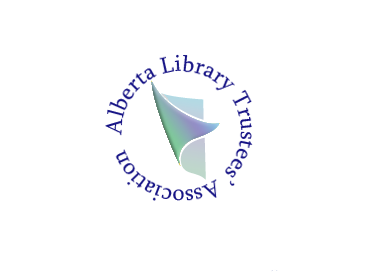 Presented to
Yellowhead Regional Conference
2016
[Speaker Notes: Welcome everyone and determine audience, who’s new, for how long? 
Have they taken the Board Basics Workshop? If enough numbers, briefly describe it.]
Some of the issueslibrary trustees face:
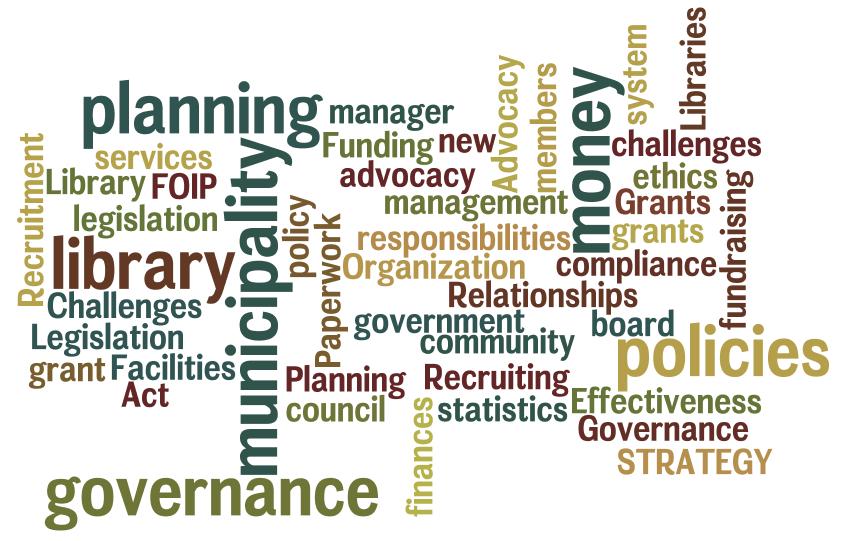 [Speaker Notes: I can’t tell you how many trustees I’ve seen come on board expecting to have fun in the library determining which books to buy, shelving, etc. and not realizing the responsibilities and the realities of the position.
For someone new to board work, it can be overwhelming.]
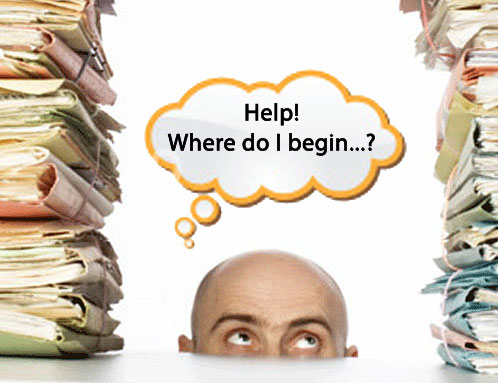 Understanding the Relationships
Municipal Council
Library Board
Library Director/Manager
Library Staff
[Speaker Notes: Your municipal council is responsible for the following:
Passes the bylaw to establish a library board and is a signatory member of a regional library system 
Appoints, re-appoints or dismisses library board members
Receives library bylaws, may disallow those bylaws
Approves budget estimates in whole or part, and has the authority to levy a special “public library rate” to provide monies for the board
Approves auditor/financial reviewer.
Recognizes libraries as an essential municipal service
As a library board you are legally responsible and accountable for the library, you are also responsible for the following:
Assessing the community needs
Setting policies
Ensuring that the proper procedures are established by the staff
Setting the budget, finding the funds and appointing the reviewer/auditor
You set the personnel policy and when necessary, create the job description, hire and evaluate the senior staff person
You develop the Plan of Service
You monitors and evaluates the library’s operations
The board is THE advocate for the library in the community and with the municipal government
Creates the committees to carry out its work
The library manager/director is responsible for: 
Day to day operations of the library
Helps to clarify patron’s needs and develops the appropriate services and programming
Assists the board and committees with policy development
Manages the library
Implements the Personnel policy and hires , supervises and evaluates the staff
Assists in the planning process
Reports to the board and acts as a liaison between the board and staff
Creates and develops programming to meet polices and evaluates them
Seeks community support
The staff is responsible for: 
Carrying out daily procedures, providing patron service, help in identifying policy gaps, identify resource needs
Provide feedback on programming impacts
Account for expenditures
Work as members of a professional team
Maintain required records and reports
Assist the board committees as required]
As a trustee board you are responsible for some of the following:
Developing Bylaws and Policies
Maintains a budget and manages assets
Recruiting other trustees
Developing collaborations
Assisting with community engagements
[Speaker Notes: There are a lot of overlap in these responsibilities 
You also need to educate yourself about library trends such as maker spaces and changes in library policy
You should continue to take the appropriate courses and attend conferences and take every opportunity to network with other trustees from around you region and the province.]
Bylaws:
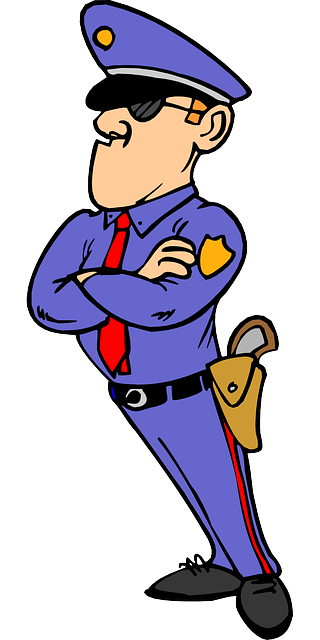 Bylaws are rules to be followedcompulsorily
Bylaws help the board in what it intends to do
Bylaws serve as legal guidelines
Bylaws can only be approved, changed, amended or deleted by yourmunicipal council.
[Speaker Notes: Let’s take a little closer look at some of the areas of responsibility starting with knowing the difference between a bylaw and a policy
First to know is the difference between a bylaw and a policy
In an established library you should already have all the bylaws that it may ever need, but on occasion you may need to change, review or update a bylaw.]
Policies:
Policies are stated objectives
Policies are what you intend to do
Policies define the daily operations of your library and board
Policies can be approved, changed, amended or deleted with only a board vote.
[Speaker Notes: So basically, bylaws give you the right to govern the library, policies tell you how. 
The PLSB website has a list of policies your library should have but I’m going to look at the basic breakdown.]
Four different types of policies:
Framework
Operational
Program
Board Self Governance
Personnel
Financial
Advocacy
Framework
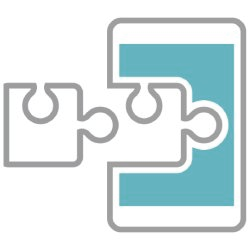 Belief Statement
Mission Statement
Vision Statement
[Speaker Notes: Your belief statement is exactly what it states, what does you library believe in?
Your mission statement describes your library’s reason for being, what you do and for whom, it is the overall purpose of the library
It is clear, easily said and understood, even a small change in wording can alter or suggest changes to your strategic plan
Your vision  statement is a picture of what you want to create for the future
It is concrete and specific
It can be a motivational tool for your library]
Board Self Governance
Committee system
Roles, responsibilities, and functions
Recruitment, orientation, evaluation
Trustee Code of Conduct
[Speaker Notes: Set out the roles and responsibilities of your board, remember, we are all volunteers with finite time, don't burn out your board! Select your chair, vice-chair, treasurer, secretary and committee heads
We will discuss committees further on….
How will you recruit new board members? Who will do the very important job of orientating new trustees? Who will do the evaluations of the board and it’s members – are you comfortable with self-evaluation? A good board will evaluate it self regularly 
Get a copy of the Trustee Code of Conduct and incorporate it into your policies. As a legal board , we can be held liable for ethical and pecuniary infractions and have good policies to address trustee conduct will go a long way to govern the board and reduce liability.]
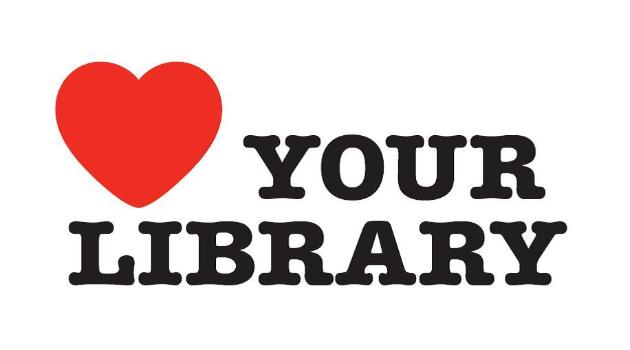 Operational
Financial
Personnel including policies in staff orientation and continuing education
Programming, resource sharing. FOIP, terms and conditions of loans, hours of service
Terms and conditions on use of the library building
[Speaker Notes: How are day to day operations going to exist in your library? 
How do you address print disabled patrons
How will you develop your budget? Petty cash? When will floats be provided? 
How will you address purchasing and acquisitions?]
Advocacy
Who is the spokesperson for your library?
Funding
Types of advocacy
Presence in the community
[Speaker Notes: Your library should have one staff and one board spokesperson but your chair should ultimately speak for the whole. 
We’ll discuss this a little more in depth further on……]
Developing a Plan of Service (POS)
The POS is basically a road map for your library
Your POS is a reflection of your mission statement
The POS helps you to set and achieve goals for your library and to provide tailored programming for your community
[Speaker Notes: Create , modify or use your existing Mission Statement
Develop your objectives using the 18 Service Responses available to you through the PLSB, some of these responses are: be an informed citizen, create young readers, know your community, celebrate diversity, discover your roots and visit a comfortable space. 
Brainstorm
Organize
Prepare and implement your Plan of Service]
Start with an analysis and clarify what you want your needs assessment to accomplish, what are the questions you want to ask?
How are you going to conduct your needs assessment?
Define the purpose of your survey and keep it simple
Evaluate your results
Start with an analysis and clarify what you want your needs assessment to accomplish, what are the questions you want to ask?
How are you going to conduct your needs assessment?
Define the purpose of your survey and keep it simple
Evaluate your results.
[Speaker Notes: Who is your community? What are the demographics – ages, ethnicities, genders, faith, etc.? 
Do you open more hours? Do you have the right materials and spaces for your community? What would your community like to see? 
Are you going to do in-house questionnaires? Open house? Go out to the street? Set up a booth at a local event? Hold a Conversation Café or a Community Conversation, (reference Paul Born). You want to capture as much of your community as possible, including those that have never set foot in your library
Evaluate your results and address the community’s needs.]
Maintain a Budget and Manage Your Assets
Your budget will be tied into your Plan of Service
 Insure that all your required reports and filings are complete
 Do you have adequate insurance? Who is responsible for your library’s building and maintenance?
[Speaker Notes: Your board is responsible for public monies and must act accordingly, try to avoid conflicts of interest. Conflicts, when they occur, must be stated u[p front and the board member involved should excuse themselves from the room when making any decisions in regard to the item. 
Working in conjunction with your library manager, the board is responsible for developing and maintaining the library’s budget.
In so far as your building, is there a lease agreement with your municipality, who is in charge of what repairs and upkeep? 
Do you have enough insurance to cover your building, it’s contents and the board of directors?]
Although your budget must be approved by your governing municipality, the library board is an INDEPENDENT entity and you are responsible, ultimately, to the provincial government.
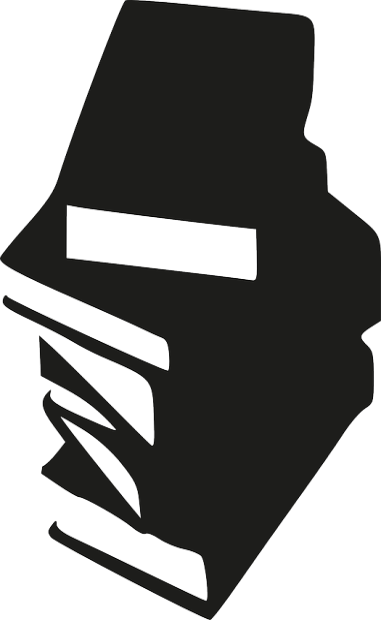 [Speaker Notes: The board is responsible in ensuring that the library has adequate funding. If additional funding is necessary, this may be accomplished through grant applications and various fundraising. You may want to consider helping to create a Friends of the Library Organization if your library does not have one. FOL qualify for certain types of fundraising that libraries do not. Such as casinos.]
Committees
Don’t overload your board with committees, streamline whenever possible
 Basic committees such as Finance, Personnel, Marketing and Fundraising, Asset Management, Policy
 Create Ad Hoc committees for special projects
[Speaker Notes: Your library manager/director should be included on all committees as a resource but cannot vote. 
Remember that like you, your fellow board members are volunteers with demands on their time, don’t burn out your board!]
Personnel – Board and Staff
As a board you are responsible for recruiting other board trustees. 
 Recruit a person with a skill-set your board may need or utilize
Smaller communities usually have  the “STP”
[Speaker Notes: Your municipality may advertise locally for you for board members but only your board knows what type of person you are looking for – accountants and professional fundraisers are really popular. People with marketing and communication skills are also valuable
Perhaps you can have a “job “ description spelling out the responsibilities and time commitment for board members available at the front desk of your library. 
Larger libraries may even have an interview process in recruiting new board members and are looking for specific academic, volunteer and business requirements and experience
Keep in mind that smaller communities have STP – the Same Ten People volunteering on everything and may have great intentions but clearly limited time.]
The library board is responsible for the recruitment and hiring of the library manager/director
 The library manager/director reports directly to the library board
Follow the chain of command -  staff , library manager/director, board chair, board members
[Speaker Notes: Remember that the library manager is responsible for the staff, not the board. 
Avoid micromanaging, once the staff knows that every decision they make will be questioned, they stop being pro-active, they will never learn to do their job independently. 
It’s very frustrating for the employee.]
Planning and Evaluating Library Services
Be aware of what is happening in your library
 Are your programs in line with your Plan of Service? Are the outcomes what you expect? Do you need to re-assess your programs?
Listen to your community
[Speaker Notes: Are you spending too much money on a program that has little or no participation? Are there other programs that are underfunded?]
Advocacy
Make your objective SMART
Specific
Measurable
Action orientated with 
Responsibilities stated and 
Timed
[Speaker Notes: What do you want from your government or municipal council for your library? (reference council requests)
Do you need more funding? How much and what for?]
Who is your target?  
What is your message?
How will you reach out to your targets – telephone calls, emails, brochures, personal visits? 
Be short, clear and concise with your message
Stay positive, be honest and present a professional image
Create an advocacy plan and evaluate your results
[Speaker Notes: Are your targets municipal officials, candidates, municipal administrators, government officials, volunteers, voters, library patrons, influencers in your town or perhaps collaborative partners?
Can you partner with other libraries to advance your message? 
Use statistics and personal testimonials, storybooks
15 second rules in brochures or sound bites]
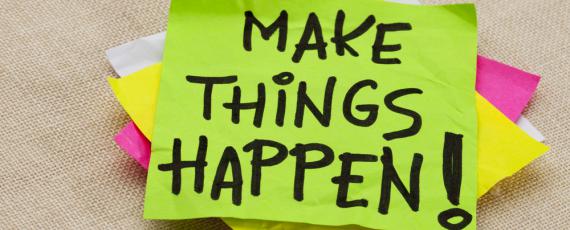 [Speaker Notes: Great organization can make things happen! Build a strong, organizational foundation and watch your library grow!]
Developing Collaborations
Developing collaborations with other organizations can save you money, get your message out, promote your services and strengthen your advocacy efforts
Look for common goals
Partnerships strengthen community 
Set egos and territories aside
[Speaker Notes: Some samples of collaborations are: 
Literacy groups
Health and wellness organizations
Art and cultural societies
Schools
Civic Events
Sporting and recreational groups]
Community Engagement
Your library should exist outside of it’s four walls
Being out in the community brings the community in
Sponsor events in your schools and with other civic organizations
Participate in local parades and events
BE the community space
Final thoughts….
Don’t be a trustee for the sake of being a trustee, be there and participate because you want to be
Educate yourself about the latest trends and changes in the library world
Educate yourself about any changes in policies or regulations that may affect your library
Attend conferences, workshops and network, network, network!
3 Great Resources:
Public Library Service Board, Municipal Affairs www.municipalaffairs.alberta.ca/alberta_libraries
Alberta Library Trustee Association (ALTA)
     www.librarytrustees.ab.ca
Regional Library Systems
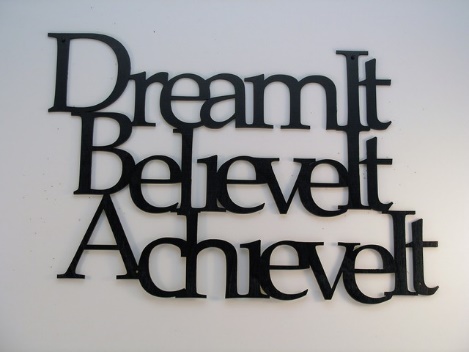 Sources:
Advocacy : Talk About Libraries and Influence the Political Process, Alberta Library Trustees Association
 Board Development Program, Alberta Culture and Community Spirit, Government of Alberta, Grant MacEwan University
 Public Library Services Branch, Municipal Affairs, Government of Alberta
 Chinook Arch Regional Library System
 Governance as Leadership: A New Perspective on Being A Library Trustee, Keith Seel, PhD
 Alberta Library Trustees Association
Community Conversations, Paul Born Second Edition, BPS Books
www.management help.org
Alberta Library Trustees Association
www.librarytrustees.ab.ca